603
成員資料
江仲強	勤益科大		資訊工程學系  科大
林鉦哲	逢甲大學		環境工程學系  申請
蔡景任	軍校			海軍          獨招
章庭瑜	長庚科技大學	護理系        科大
蔡景羽	靜宜大學		食品營養學系  申請
顏子庭	中山大學		化學系        繁星
繁星
2%中山大學化學系
讀書方法
繁星重點
志願選填注意事項
學測成績
讀書方法
國文
1上課認真
2多閱讀各方面文學
3理解作家的背景跟思想有助於對文章的理解
4歸納統整同與不同

數學
1多算多思考
2不輕易放棄或去看解答
3不會就問
讀書方法
英文
1背單字
2多閱讀文章

自然
1有不會的一定要問
2google很好用
3不要放過自己任何的疑問
4多寫題目(學測題目都差不多)
讀書方法(學測前2個月左右)
多寫歷屆!!!!!
1利用題目整理重點
2寫的時間要完整
3仔細訂正
4每天持之以恆的寫

多做好事有保佑
往事隨風去，不用計較太多(保持好心情)
繁星重點
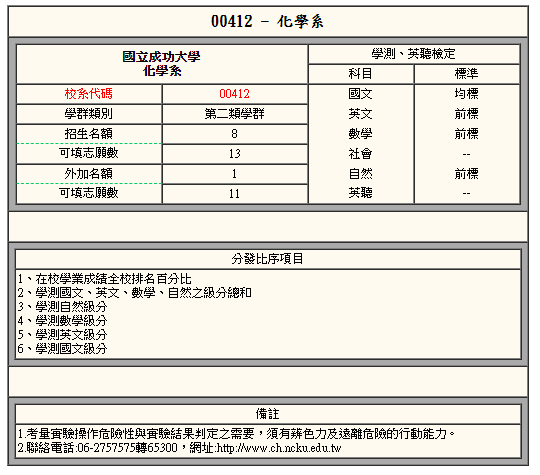 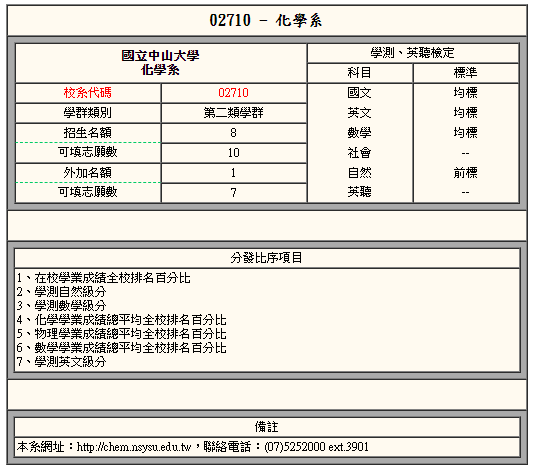 五選四
108學測第一次啟用的制度，所以可參考的部分不多(2年)
盡早確立目標(可以先去看採納科目)
https://www.cac.edu.tw/star109/index.php
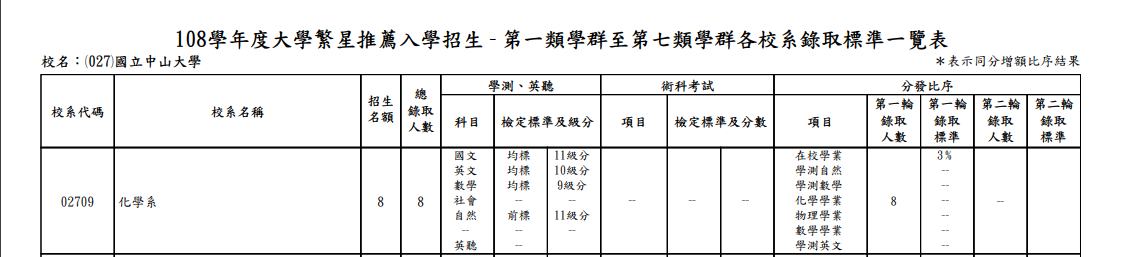 繁星重點
志願選填
一輪
2
一路靠%數跟別人比
7
學校推你出去不分順序，
只跟別校跟你填同志願的人比%數，
只在此校此系有多的名額的時候才有二輪
5
18
二輪
(不分順序)
6
28
繁星重點
一輪
每間高中只能推給每間大學一位
不分類別
二輪
每間高中能夠推給每間大學5個
這5個的挑選也是依照%數，但是
推出去後就是各自和別的學校作戰
(一間高中能夠推給一間大學總共
6個學生(每類2個共3類)只有一個是一輪)
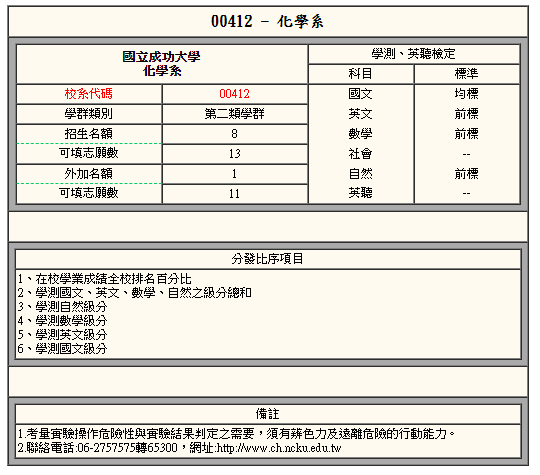 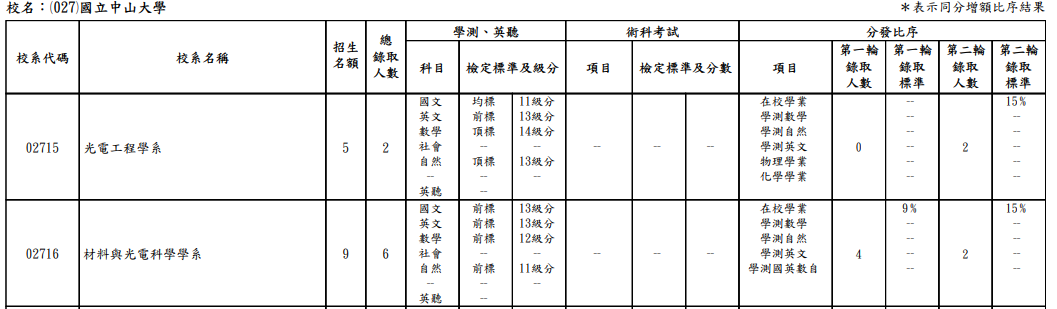 繁星重點
志願訂定
選校或選系:參考大家意見，然後自己拿定主意
一個人只能填一間大學，但是可填志願數是每間大學自己開的

志願選填:
1選定大學(%數越前面的盡量早點填，因為如果你改志願會影響到很多人，而且只有你填了，大家才能做好準備*做人要有道德)
2選填科系(把最想要的放在最前面)
3放榜啦啦啦
小提醒
繁星的學生就是一場長期抗戰，保存好戰備能力最重要!!!!

不是繁星的學生也不要覺得你隔壁的同學太認真，因為未來你在做備審和 準備指考的時候人家已經在滑手機滑到爽了，而且學校還比你好。
  你隔壁同學是在力行先憂後樂!!

繁星的小孩也別太執著於%數的問題，就算你%數不是特別好，但是只要學測夠高還是能填很好的學校，所以好好準備學測吧(for高二)
軍校申請
分享人:蔡景任
軍校入學方式
國防培育班
學校推薦
個人申請
報考軍校步驟
跟學校教官報備
招募官預約體檢
參加智力測驗和全民國防
準備報名資料
報考班隊
軍校正期班(讀4年)
士官二專班(讀2年)
志願役士兵(至少4年)
四技申請 勤益科技大學資訊工程系
分享人:江仲強
選填志願的注意事項
四技申請」主要招生的對象是高中生，包括普通高中的所有學生、綜合高中修習高中學程的學生、高職附設普通類的學生。

而高職中科別屬於「藝術類」的同學，只要報考「學測」，也可以透過這個管道升學。但要特別注意的是，高職中其他科別的同學，即便考了學測，也不具備參加「四技申請」的資格。
準備備審資料
備審資料的準備重要的是如何將自己「完整」的表現出來，不能造假。另外要注意備審資料整體上是否乾淨俐落，不要獎狀很多就弄成厚厚一疊，或把自傳洋洋灑灑寫了上千字。自傳只寫些該寫的，選系動機非常重要，要多琢磨。獎狀可以弄成縮圖，讓教授可以一目了然。
四技申請
—長庚科大(林口本部) 
護理系
志願選填
認識自己
 —
不將就成績限制，堅持自己的方向
 —
清楚校系課程與出入
—
書審文件的準備

文字簡明扼要，版面乾淨明確
    —快速理解，不冗贅

圖表運用、icon適當發揮增加易閱度
    —吸引眼球，明瞭清晰

展現自我特質，真誠不誇大
    —確保面試時與本人感覺一致

注意區塊先後順序
    —掌握教授閱讀的時間限制性
書審文件的準備
具象化特質與能力
   —取代抽象形容詞

透過讀書計畫展現就讀意願
    —你就是此學系最佳人選

善用大標、中標、內文、顏色分級
    —助益閱讀時的層次感

善用科系與自己的特質連結
    —建立個人品牌，讓教授產生共鳴
圖表運用、icon適當發揮增加易閱度
     —吸引眼球，明瞭清晰
善用科系與自己的特質連結
     —建立個人品牌，讓教授產生共鳴
具象化特質與能力
     —取代抽象形容詞
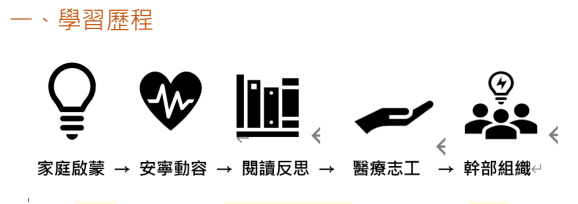 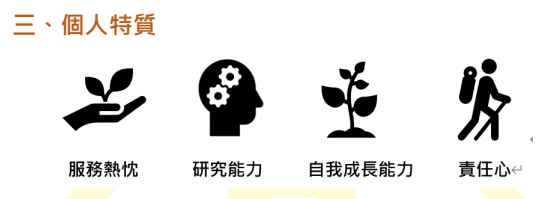 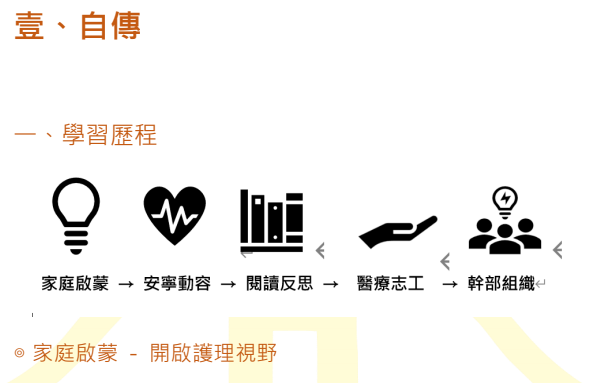 善用大標、中標、內文、顏色分級
    —助益閱讀時的層次感
具象化經歷
   —取代抽象形容詞
文字簡明扼要，版面乾淨明確
    —快速理解，不冗贅
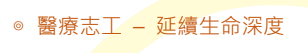 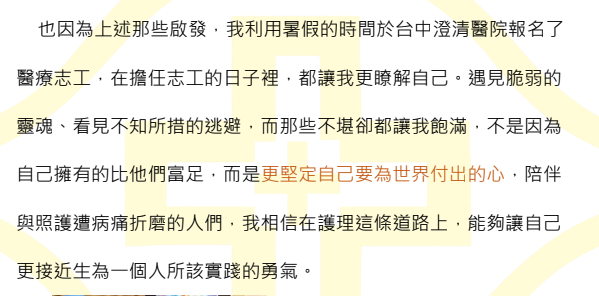 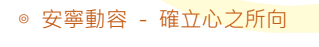 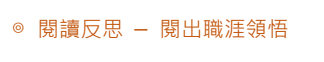 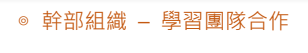 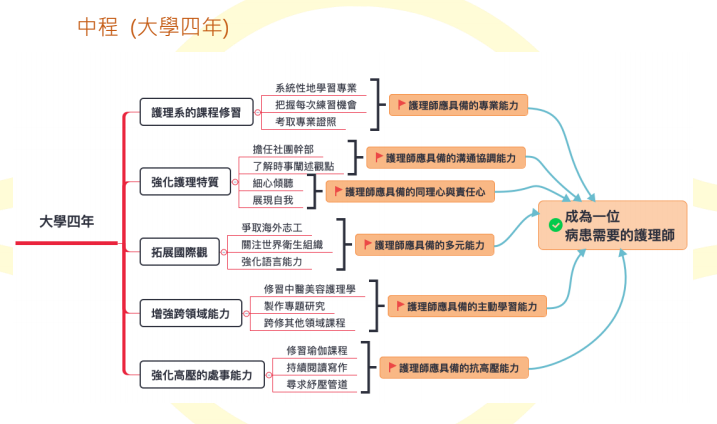 透過讀書計畫展現就讀意願
     —你就是此學系最佳人選
圖表運用，增加易閱度
     —吸引眼球，明瞭清晰
善用科系與自己的特質連結
     —建立個人品牌，讓教授產生共鳴
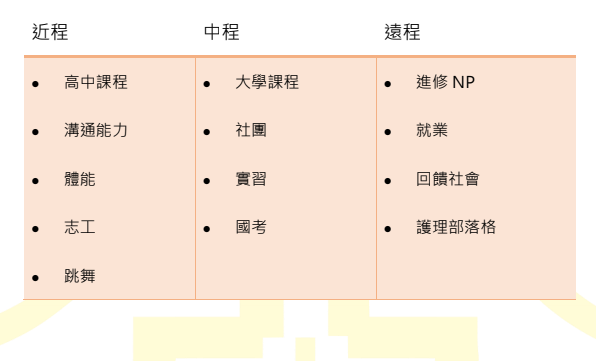 口面試的準備
服裝儀容

展現自我，同時傾聽建言

說話內容具邏輯性、合理性
個人申請
學測成績
國10   數9   英6   自12   社11
國10   數6   英9   自9   社X
30
志願選填
                       第一階段
31
關於志願選填你需要知道
1.參考資料僅供”參考”
2.保底學校要謹慎選擇
3.不需要去瞧不起任何一間大學
還有最重要的是…
請根據你的興趣還有志向去做選擇
32
志願如何填?
夢幻     1
適合     3
保底     2
33
書審資料
Lorem ipsum dolor sit amet, consectetur adipiscing elit
34
一份不錯的書審具備
備審資料
封面
申請動機
佐證資料
社團   證書
營隊   證照
獎狀
讀書計畫
35
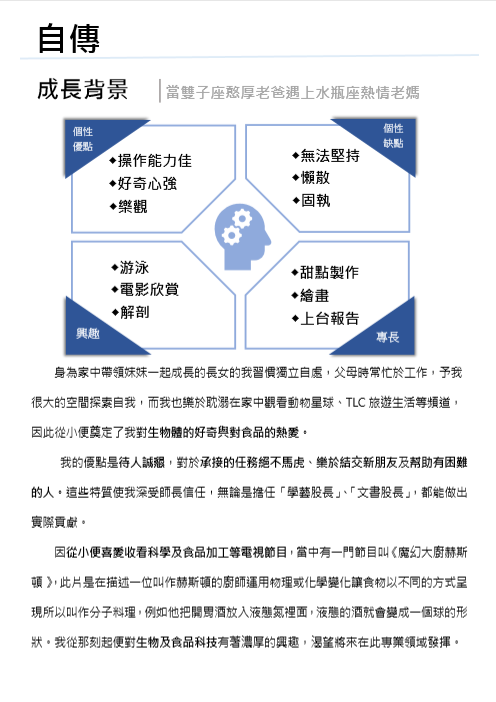 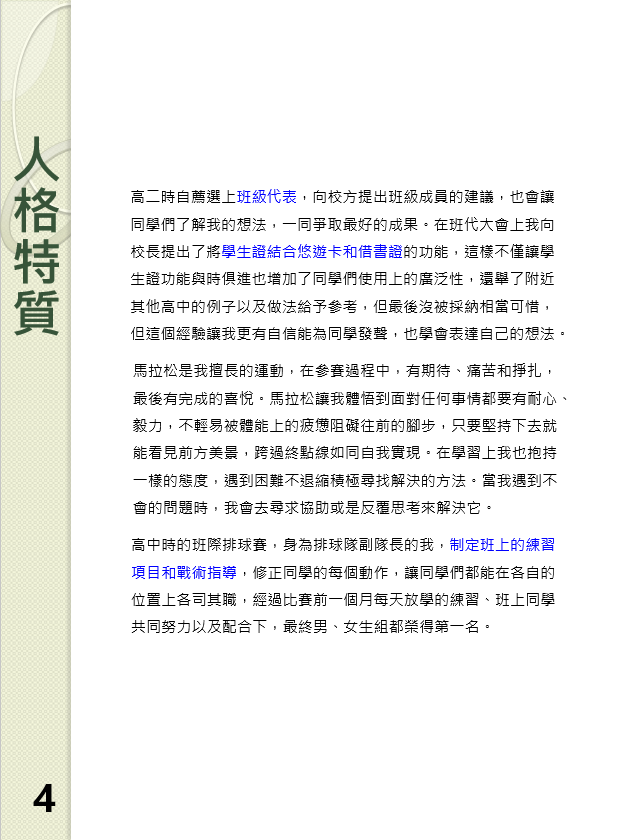 36
一份不錯的書審具備
備審資料
自傳
封面
申請動機
佐證資料
社團   證書
營隊   證照
獎狀
37
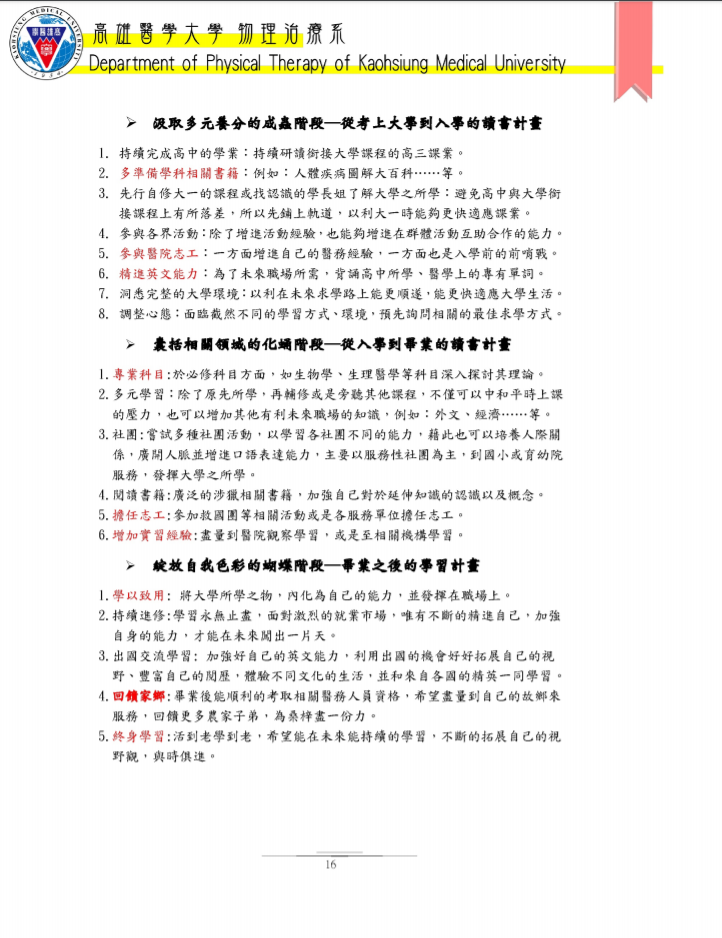 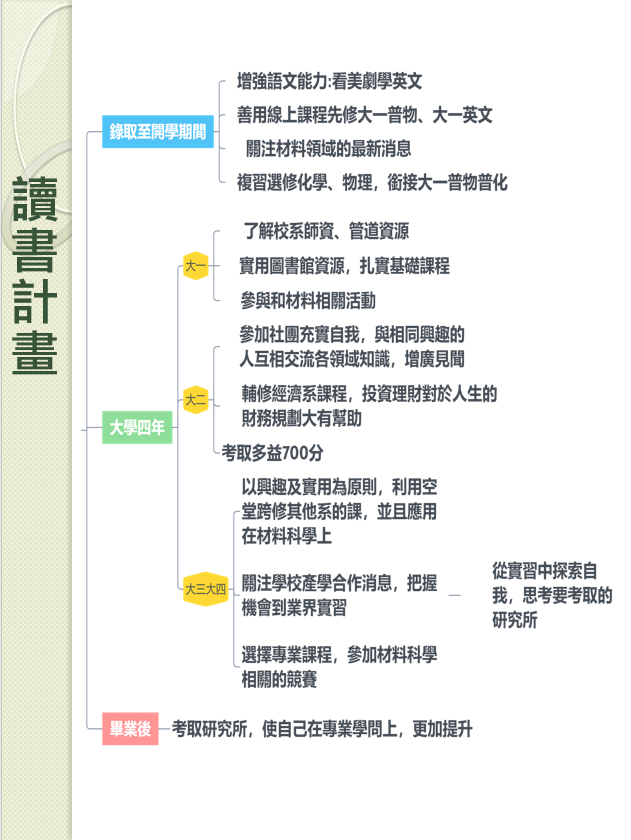 38
面試
面試之前你需要知道
術業有專攻
面試前了解相關資料
eg.系所特色課程、相關產業趨勢......
40
關於類繁星
41
什麼是類繁星?
◎在校成績前50%才可填
◎不需準備備審、口面試
◎與一般個人申請一起填志願
◎分兩階段，都是審查成績
◎與一般個人申請一起放榜
◎目前只有靜宜大學實施
注意!!!
一階過了並不代表你錄取了!
                                        還有二階!
42
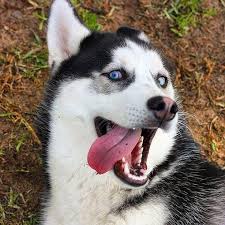 謝謝您的聆聽!
43
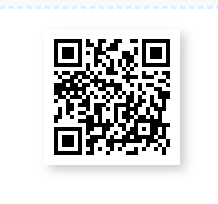